Preventing and Mitigating Low Temp Injury(cold damage) in Grapevines
Jason Magnaghi
Viticulturist
Figgins Family Wine Estates
When Does Cold Damage Occur?
October-November(early acclimation period)
 December-January(cold hardiness)
 February-March (de-acclimation)
What Influences Hardiness
Overly vigorous vines
 Overly stressed vines
Irrigation Strategies
Vine Age
Mitigation Strategies
Split Infn Se
Wind Machines
Burial Canes
Is there and inversion?
0-3 degrees F temperature change
Snow or Ice?
Time consuming
Expensive($600-700/acre)
2/3 normal crop
Weed control?
Mitigating Cold Damage- Wind Machines
Wind machines can be effective in raising temperature even in artic situations.  Sometimes the difference in picking a crop and not picking a crop can be 1-2 degrees.  Wind machines only work if there is an inversion.
Mitigating Cold Damage- Burial Cane Program
Canes are grown from crown and spur pruned.
Mitigating Cold Damage- Burial Cane Program
Canes are trained to the drip wire during growing season
Mitigating Cold Damage- Burial Cane Program
Canes are removed from drip wire and laid on ground with a shovel full of soil to hold them down.
Burial Cane Program
Canes are covered with soil using hilling discs
Chart Title
Cold Damage Evaluation
Presence/absence sampling
Vascular damage
50-100 buds/block
1-4 bud positions on cane
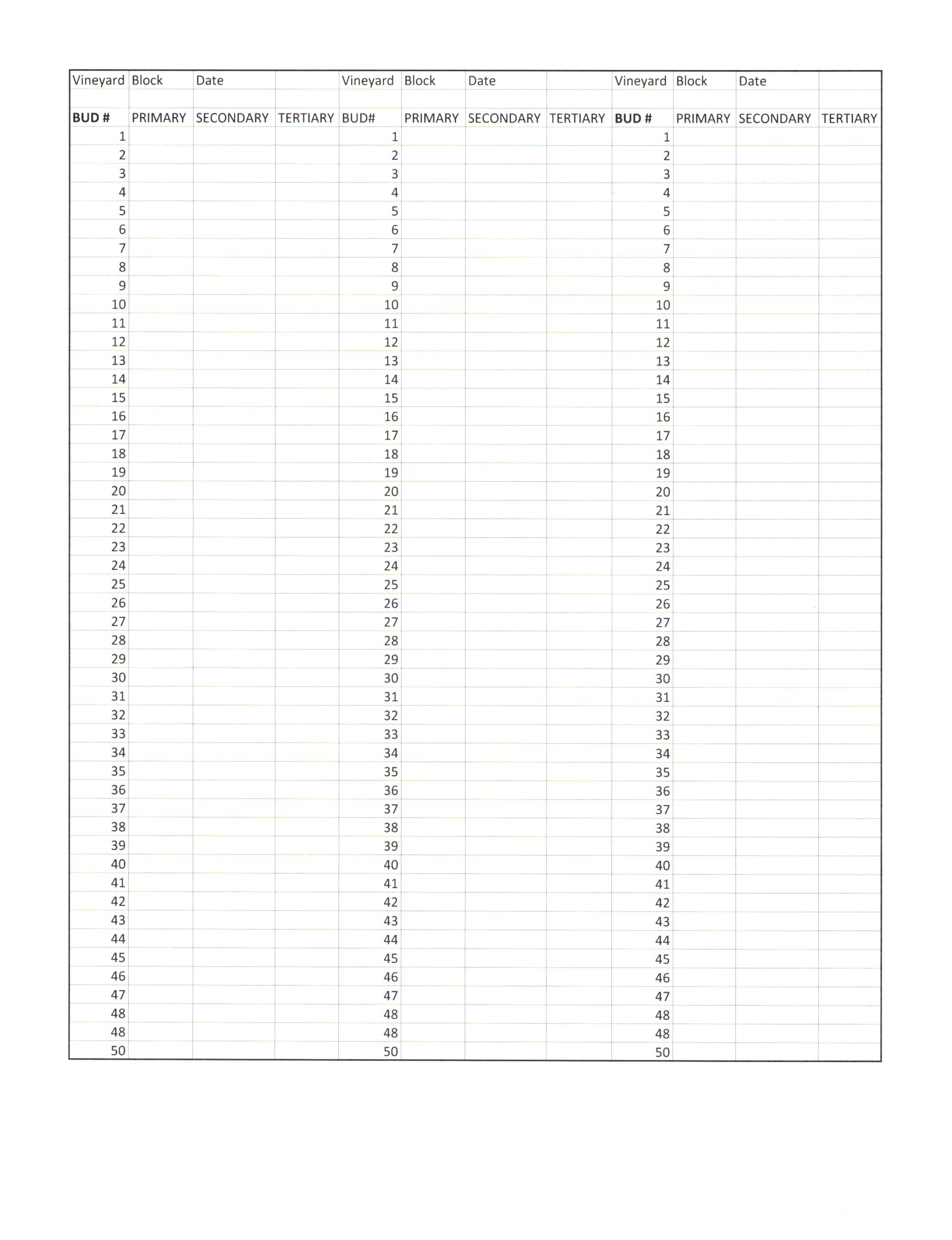 Place image here
Evaluating Bud Damage
All Buds Alive
Bud Damage Assesment
Dead Primary Bud with Live Secondary and Tertiary Buds
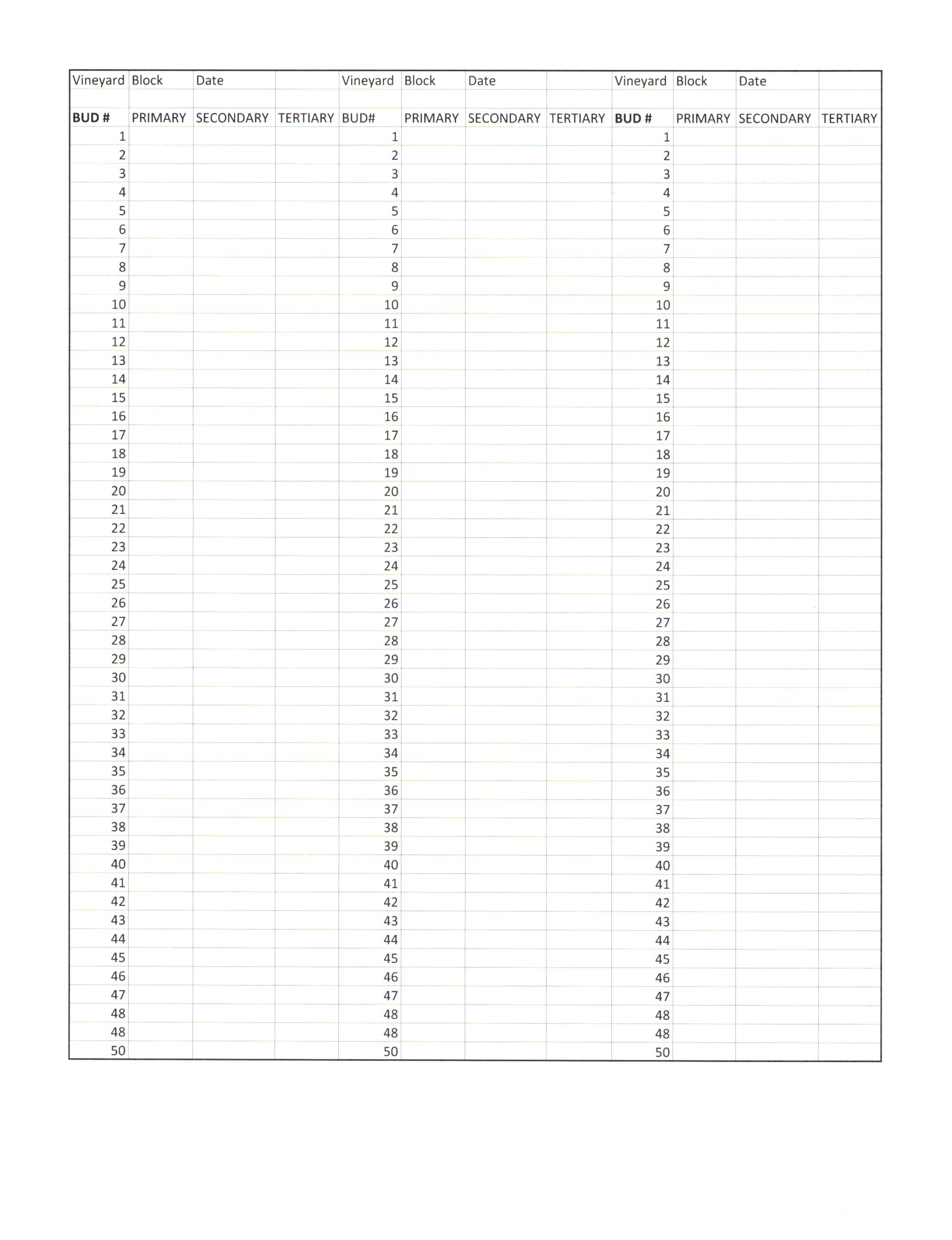 Chart Title
Place chart here
Evaluating Vascular Tissue
Damage Phloem and Live Xylem Tissue
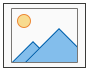 Vascular Damage
Any wounds to vascular tissue can allow pathogens in including crown gall.
Pruning After Cold Injury
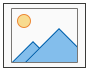 Pruning After Cold Injury
Depending on variety(sangiovese) and clone(cab sauv cl 6) we will prune normally with 20% or less primary damage.  On most vineyard blocks (6x9) we will prune to 24 buds with 12 two-bud spurs.
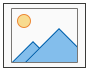 Pruning After Cold Injury
Damage between 20-50% we will prune vineyard blocks(6x9) to 12 three-bud spurs increasing our bud count from 24-36.
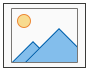 Pruning After Cold Injury
On varieties(merlot, sangiovese) that have issues with apical dominance we will generally leave more spurs than longer spurs so we don’t end up with elk horns like this.
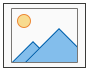 Pruning After Cold Injury
Bud damage from 50-80% we will dog ear prune leaving 2-two bud spurs at each position increasing the bud count from 24 to 48 buds/vine.
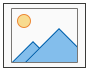 Pruning After Cold Injury
Damage of 80% or more we will pre-prune the block and then wait for budbreak to determine next steps.
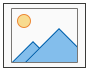 Pruning After Cold Damage
Riesling after -12F leaving 95% bud damage as well as phloem and xylem damage.
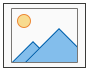 Pruning After Cold Injury
This vine will be retrained from suckers that grew from the crown.
n Slide
Own Rooted Vines
Grafted Vines
Easy to retrain if severely damaged
Difference in cold hardiness?
Site selection most important
Need to re-graft if severely damaged
Chart Title
Place chart here
Preventing and Mitigating Low Temp Injury(cold damage) in Grapevines
Jason Magnaghi
Viticulturist
Figgins Family Wine Estates
Chart Title